VENTAJAS FRENTE AL MÉTODO TRADICIONAL
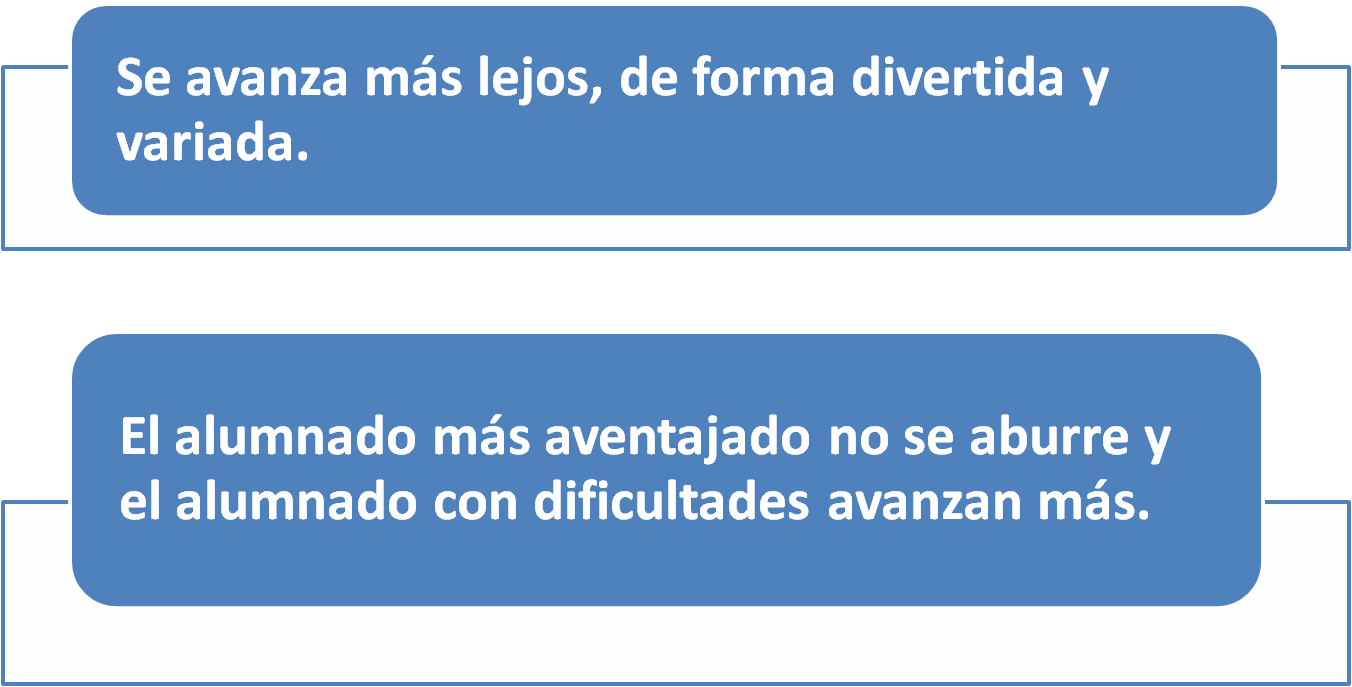 SENTIDO GLOBAL DEL NÚMERO
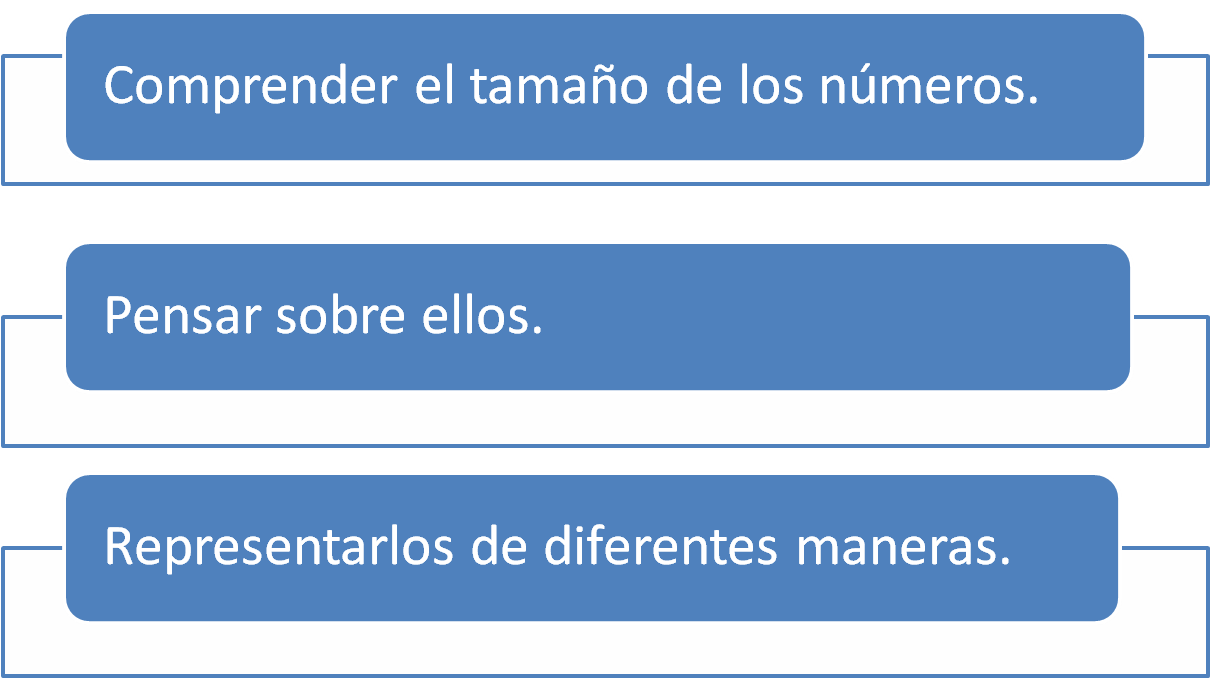 SENTIDO GLOBAL DEL NÚMERO
SENTIDO GLOBAL DEL NÚMERO
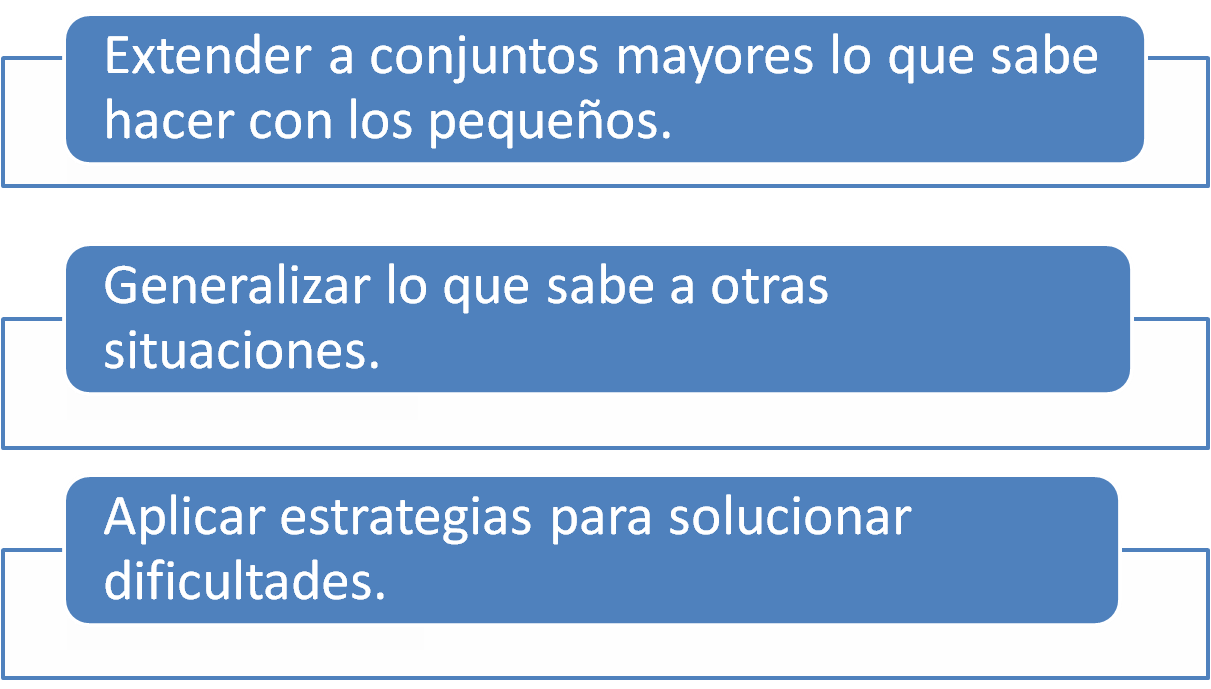 NIVELES DE CONTEO
NIVELES DE CONTEO
ACTIVIDADES DE CONTEO
ACTIVIDADES DE CONTEO
ACTIVIDADES DE CONTEO
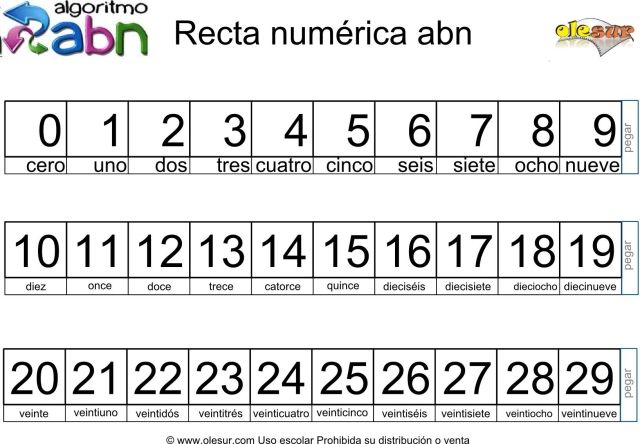 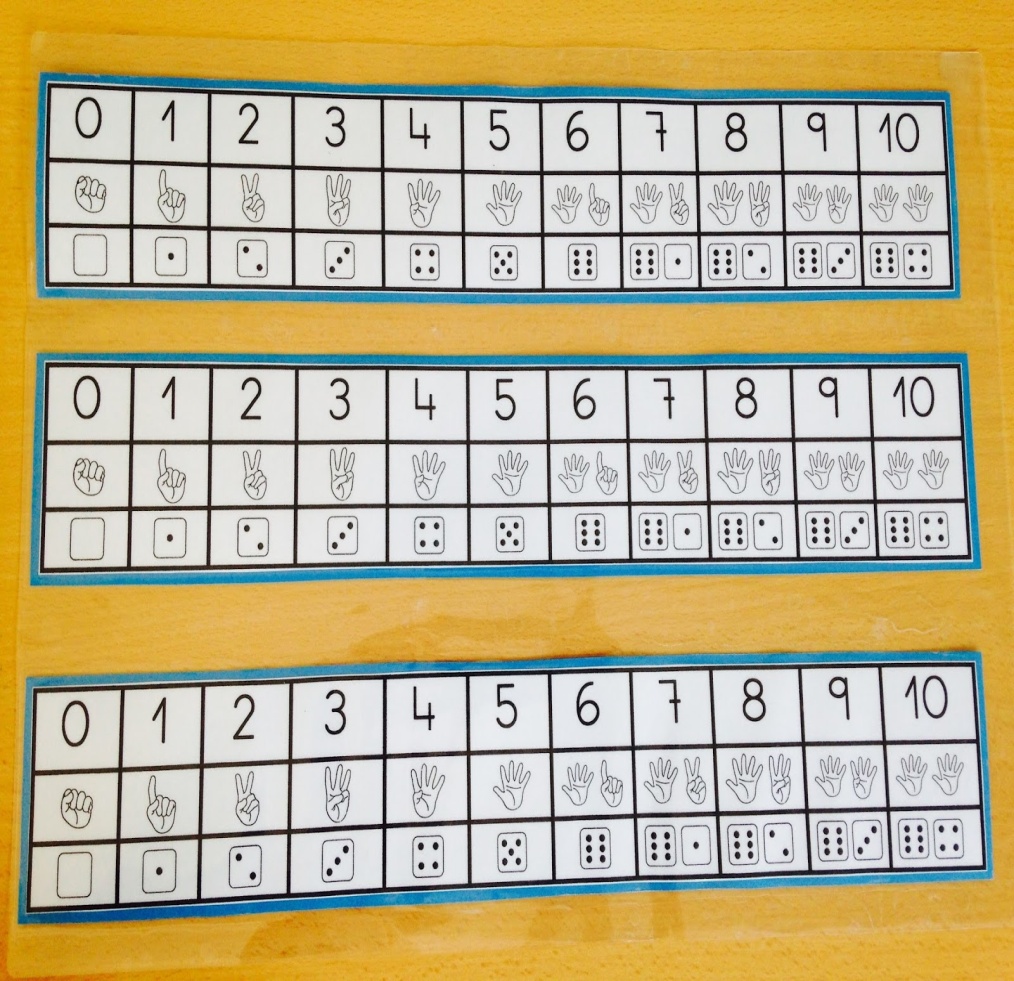 ACTIVIDADES DE CONTEO
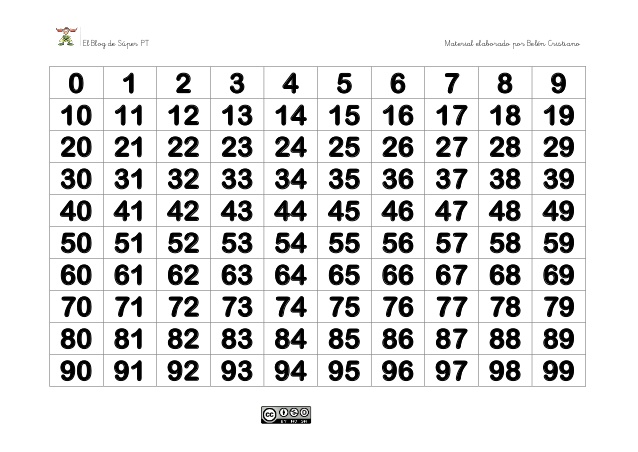 JUEGOS DE CONTEO
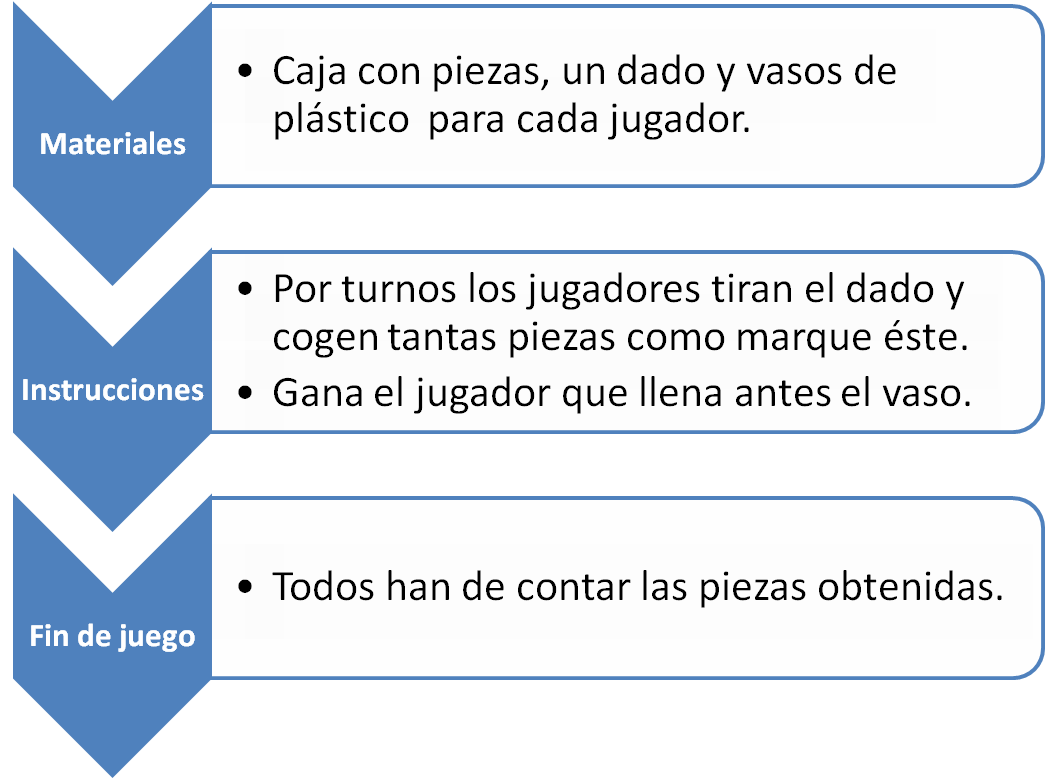 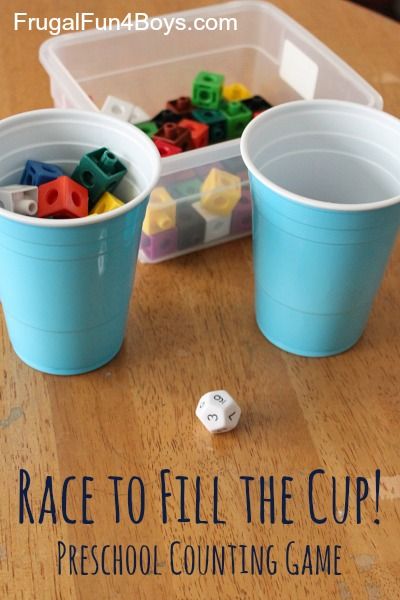 JUEGOS DE CONTEO
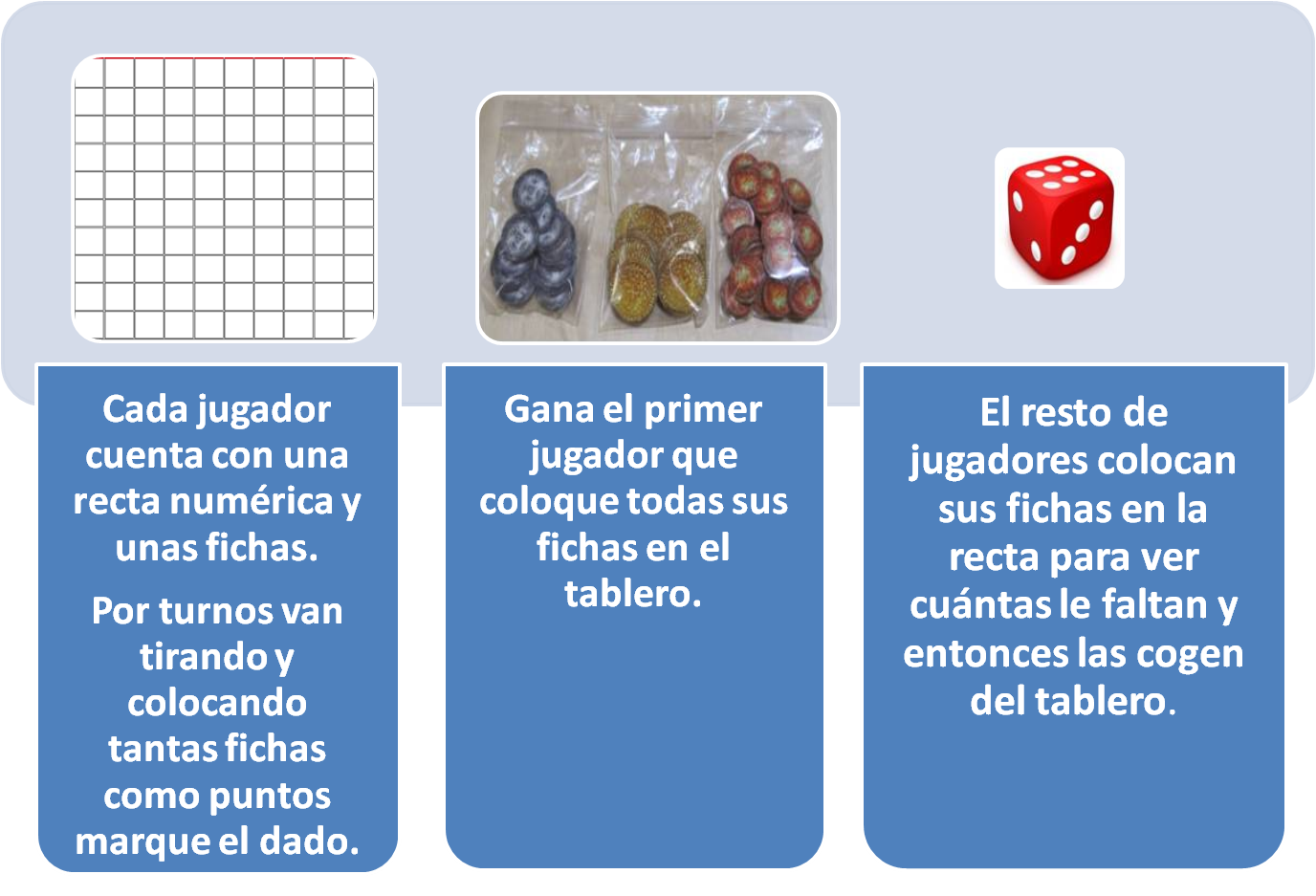 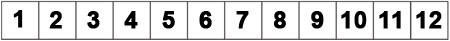 EQUIVALENCIAS
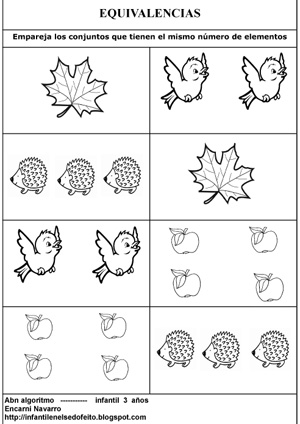 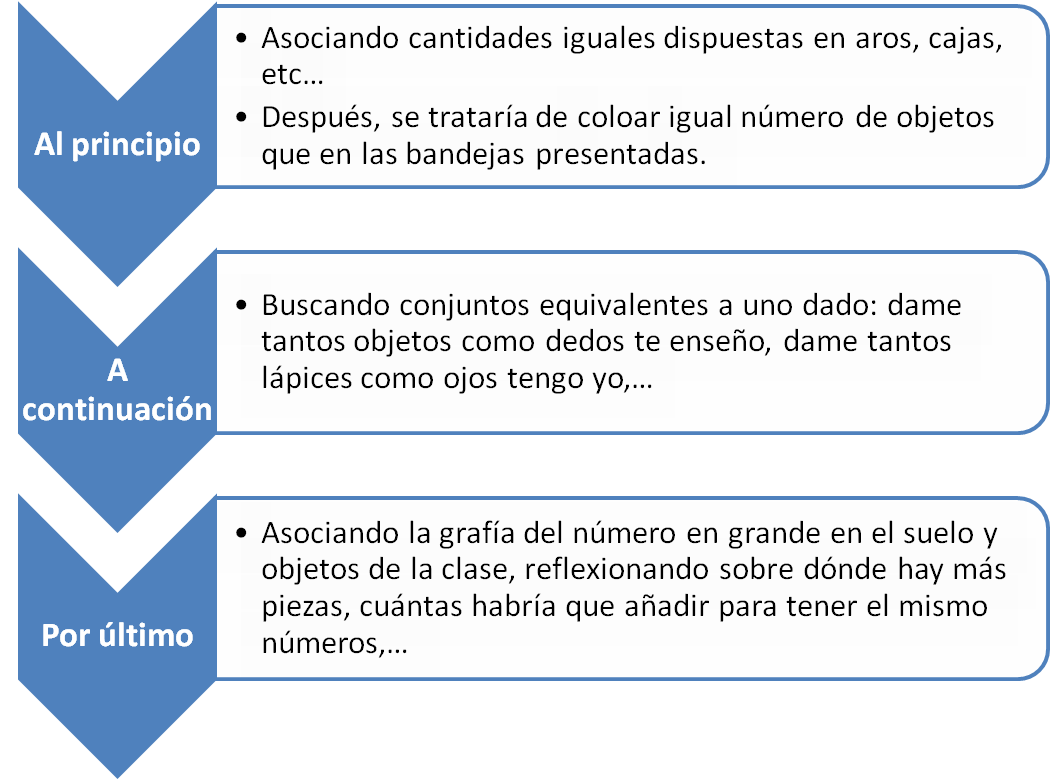 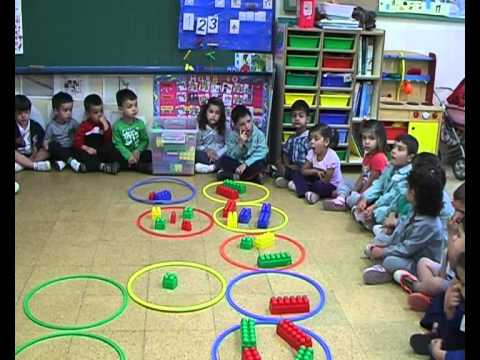 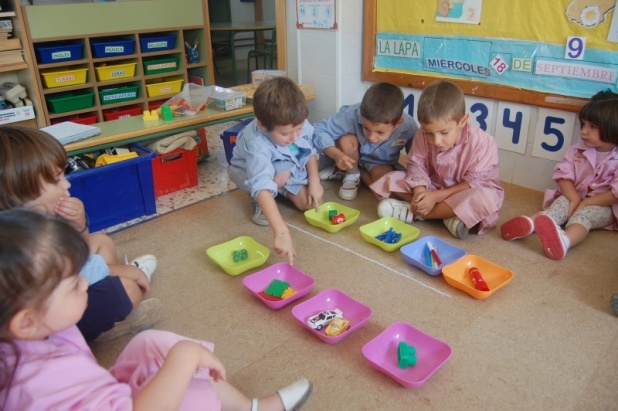 SUBITIZACIÓN Y ESTIMACIÓN
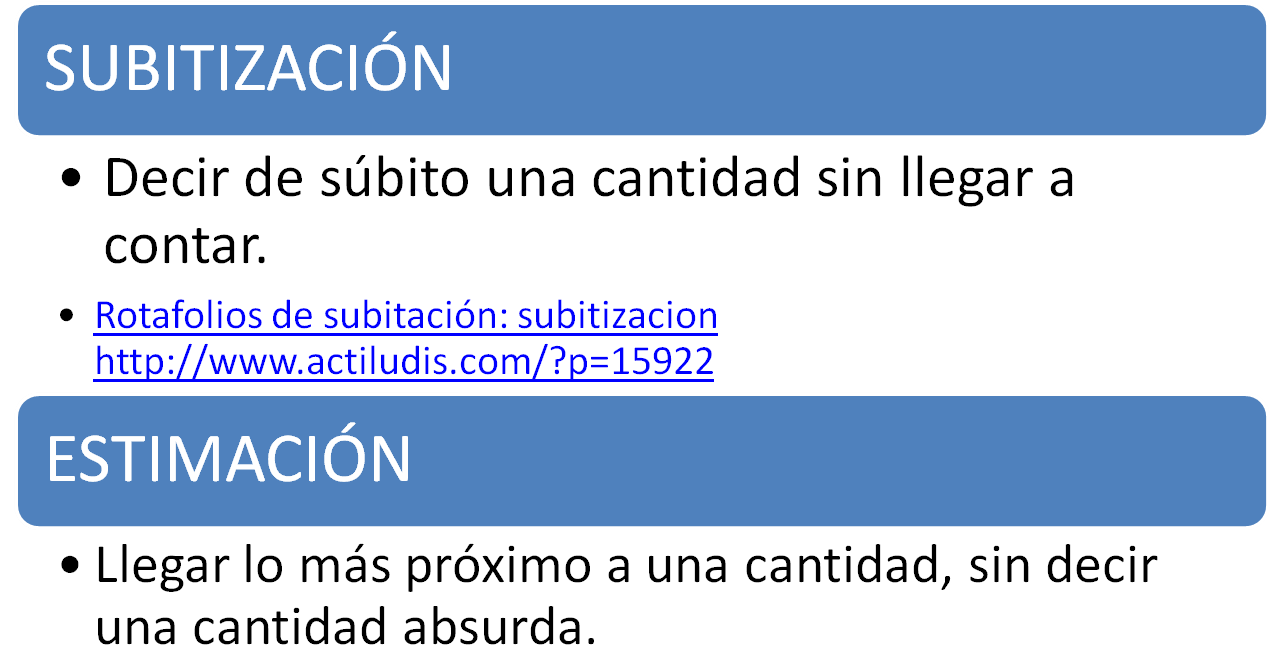 SUBITIZACIÓN CON IMÁGENES (hasta 12 imágenes)
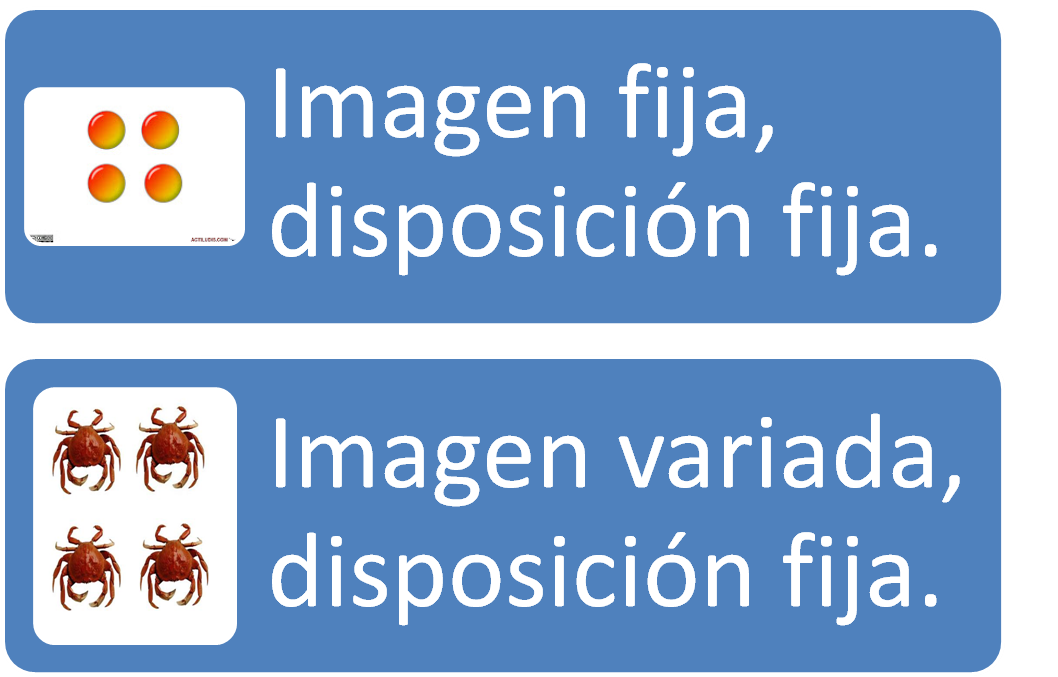 SUBITIZACIÓN CON IMÁGENES (hasta 12 imágenes)
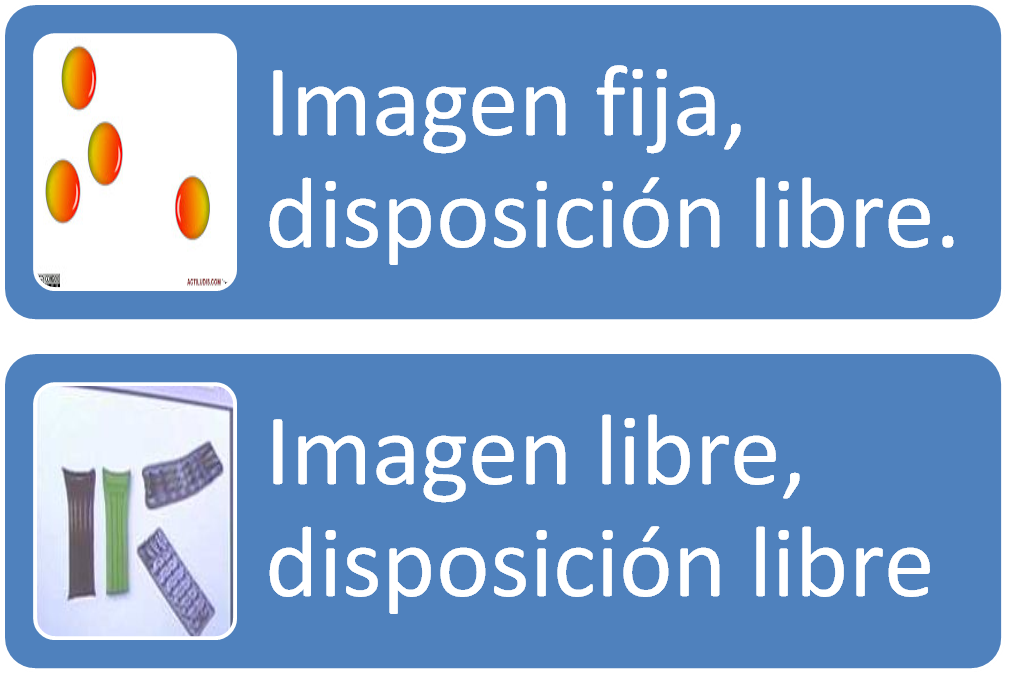 JUEGOS DE SUBITIZACIÓN
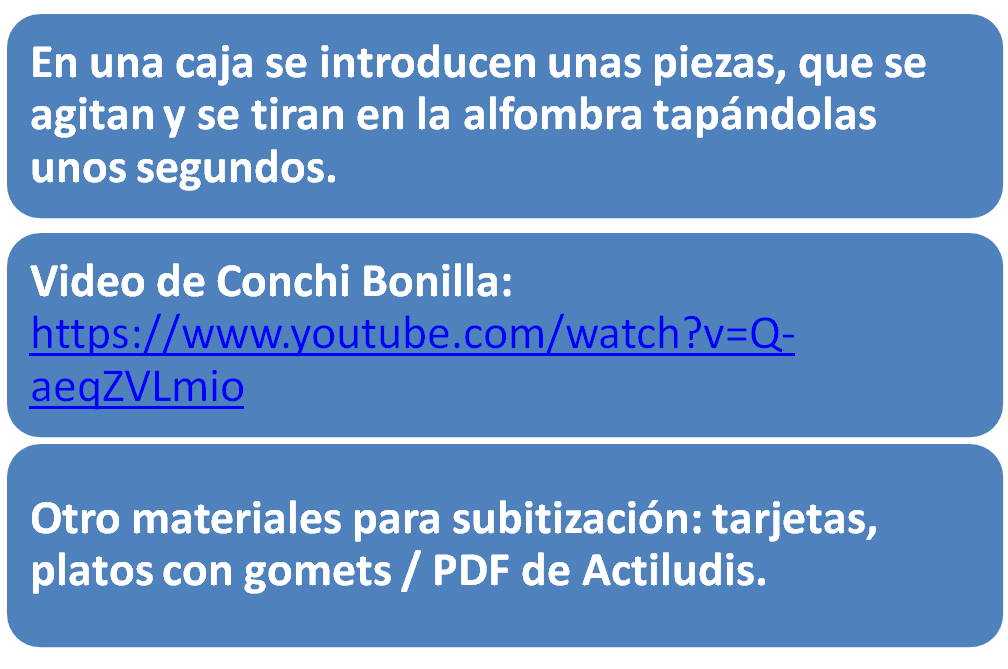 LA RECTA NUMÉRICA
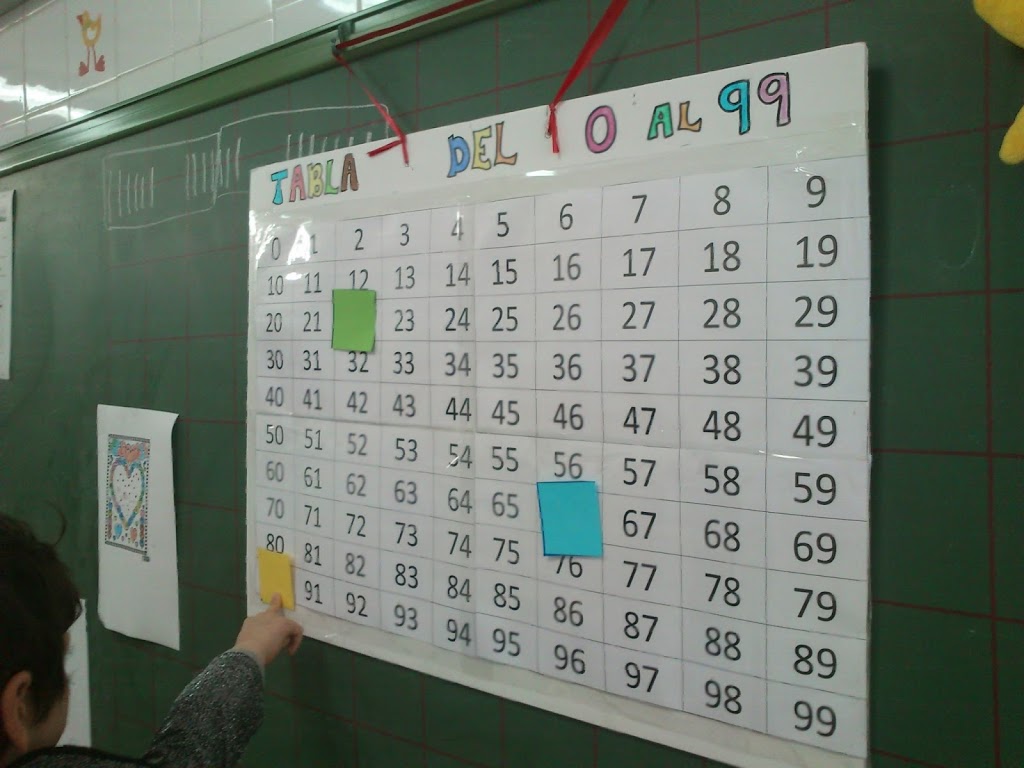 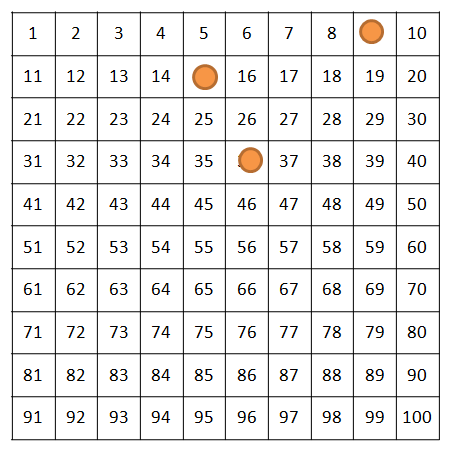 LA TABLA DEL 100
Introducir a partir de 4 años y, en principio, hasta el 20.

En cinco años, avanzar hasta conocer todas las familias y las pandillas de los números.

Importante para trabajar: las series hacia delante y hacia detrás, hacia arriba y hacia abajo.
LA DECENA
LA DECENA
REPRESENTACIÓN GRÁFICA-CANTIDAD
CÁLCULO